William Shakespeare, 1564-1616
Globe Theatre today
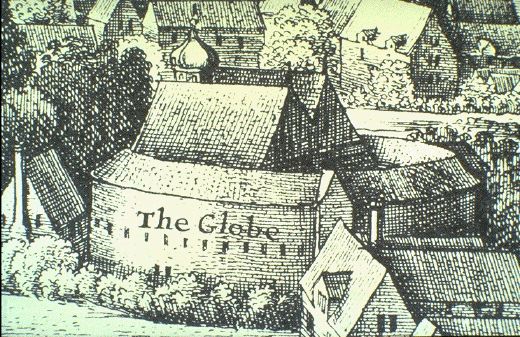 London, 1574
The Globe Theatre
First Folio (1623)
Succession from Edward III until Henry VII
Plantagenets and Roses
EDWARD III (1322-1377) (PLANTAGENET)
______________________________________________________________________________________________
 

Edward (the Black 		John of Gaunt				                    Edmund, 
Prince) 			Duke of LANCASTER			               Duke of YORK
 
RICHARD II	m. Blanche		m. Catherine Seynford			Richard,
(1377-1399)						    Earl of Cambridge
 
                                        HENRY IV		            John Beaufort
                                      (1399-1413)
                                                
                                         HENRY V		            John Beaufort			Richard,
                                                  (1413-1422)			              Duke of York, m Cicely Neville
                                         HENRY VI (1422-1461/1470-1471)
               Edward ,Prince of Wales (d.1471)	           Margaret Beaufort m Edmund Tudor
                                                                                                      
                                                                                               HENRY VII  (1485-1509)
				           TUDOR DYNASTY
_______________________________________________________________________________________________

EDWARD IV 	Edmund, Earl of Rutland	Clarence, Duke of Clarence	                                 RICHARD III
(1461-1483) 						           (1483-1485)
m. Eliz. Woodville	 					m. Anne Neville								
__________________________________________________

Eliz. of York              EDWARD V (d. 1483)	Richard, Duke of York (d. 1483)           Edward, Prince of Wales (d. 1485)
(m. HENRY VII)

HENRY VIII (etc)
SHAKESPEARE
Question of the possibility of hyper-machiavellianism
RICHARD III -- written 1591-1594
General question of using plays
play is the thing 
Shakespeare and politics
the times:  much like the Renaissance
Inside this a temptation to refuse politics:
Renaissance idyll
Against the golden idyll of As you like it we have a new and pressing concern:  
The presence of self-conscious beings who reject that world and use it against itself.
The opening soliloquy
more importantly: he uses the old against itself
a new and fascinating figure:  the Machiavellian ( H vi 3: 529)
Richard Gloucester, Henry VI, 3, Act III, scene 2
Why, I can smile, and murder whiles I smile,     And cry 'Content' to that which grieves my heart,     And wet my cheeks with artificial tears,     And frame my face to all occasions.     I'll drown more sailors than the mermaid shall;     I'll slay more gazers than the basilisk;     I'll play the orator as well as Nestor,     Deceive more slily than Ulysses could,     And, like a Sinon, take another Troy.     I can add colours to the chameleon,     Change shapes with Proteus for advantages,     And set the murderous Machiavel to school.     Can I do this, and cannot get a crown?     Tut, were it farther off, I'll pluck it down.
Now is the winter of our discontent     Made glorious summer by this sun of York;     And all the clouds that lour'd upon our house     In the deep bosom of the ocean buried.     Now are our brows bound with victorious wreaths;     Our bruised arms hung up for monuments;     Our stern alarums changed to merry meetings,     Our dreadful marches to delightful measures.     Grim-visaged war hath smooth'd his wrinkled front;     And now, instead of mounting barded steeds     To fright the souls of fearful adversaries,     He capers nimbly in a lady's chamber     To the lascivious pleasing of a lute.     But I, that am not shaped for sportive tricks,     Nor made to court an amorous looking-glass;     I, that am rudely stamp'd, and want love's majesty     To strut before a wanton ambling nymph;     I, that am curtail'd of this fair proportion,     Cheated of feature by dissembling nature,     Deformed, unfinish'd, sent before my time     Into this breathing world, scarce half made up,     And that so lamely and unfashionable     That dogs bark at me as I halt by them;     Why, I, in this weak piping time of peace,     Have no delight to pass away the time,     Unless to spy my shadow in the sun     And descant on mine own deformity:
Richard III, Act I, scene 1
And therefore, since I cannot prove a lover,     To entertain these fair well-spoken days,     I am determined to prove a villain     And hate the idle pleasures of these days.     Plots have I laid, inductions dangerous,     By drunken prophecies, libels and dreams,     To set my brother Clarence and the king     In deadly hate the one against the other:     And if King Edward be as true and just     As I am subtle, false and treacherous,     This day should Clarence closely be mew'd up,     About a prophecy, which says that 'G'     Of Edward's heirs the murderer shall be.     Dive, thoughts, down to my soul: here     Clarence comes.
http://www.youtube.com/watch?v=ke5-SUDrHMU
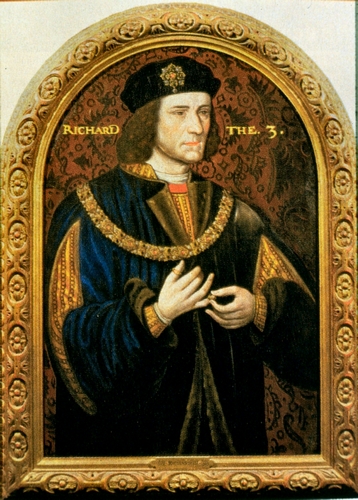 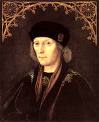 Richard III
Henry VII
What is R III about
the power of illusion - S is fascinated with the character -- one of the longest parts in shortest plays; appears all the time.
what if all the world is a stage (or a cave)?
About ties between humans and their lack
What is the role of the Prince in such a world
new problem:  who am I when I am not a king: Richard II: abandonment of the notion of kingly right
We shall say:
Richard knows he needs to create a kingdom (stato)
how does he do this?
Opening sol. Renounces love and ties (554)
“I cannot prove lover”  but seduces Anne
Uses the energy of others 
or again: uses populace for continuity
HAS SUCCESS
problem comes in the exchange with Elizabeth
forced to deny time to make his point even though the consciousness of time in others was what had given him his power
memory comes back:  even though the past is an illusion it cannot be gotten rid of
dream sequence 
BUT is forced at end to rely on naked strength;  having no community with others, he has none with himself.
defeated and sexual and political peace is reestablished
You are what you pretend to be, therefore  be careful about what you pretend